Explore, we can learn more.探索，我們學習更多
We are at Cun Don
我們在村東，
天氣晴
We can see many plants.
We can record many pretty things.
We are proud of our school.
We like our school.我們喜歡我們的學校。
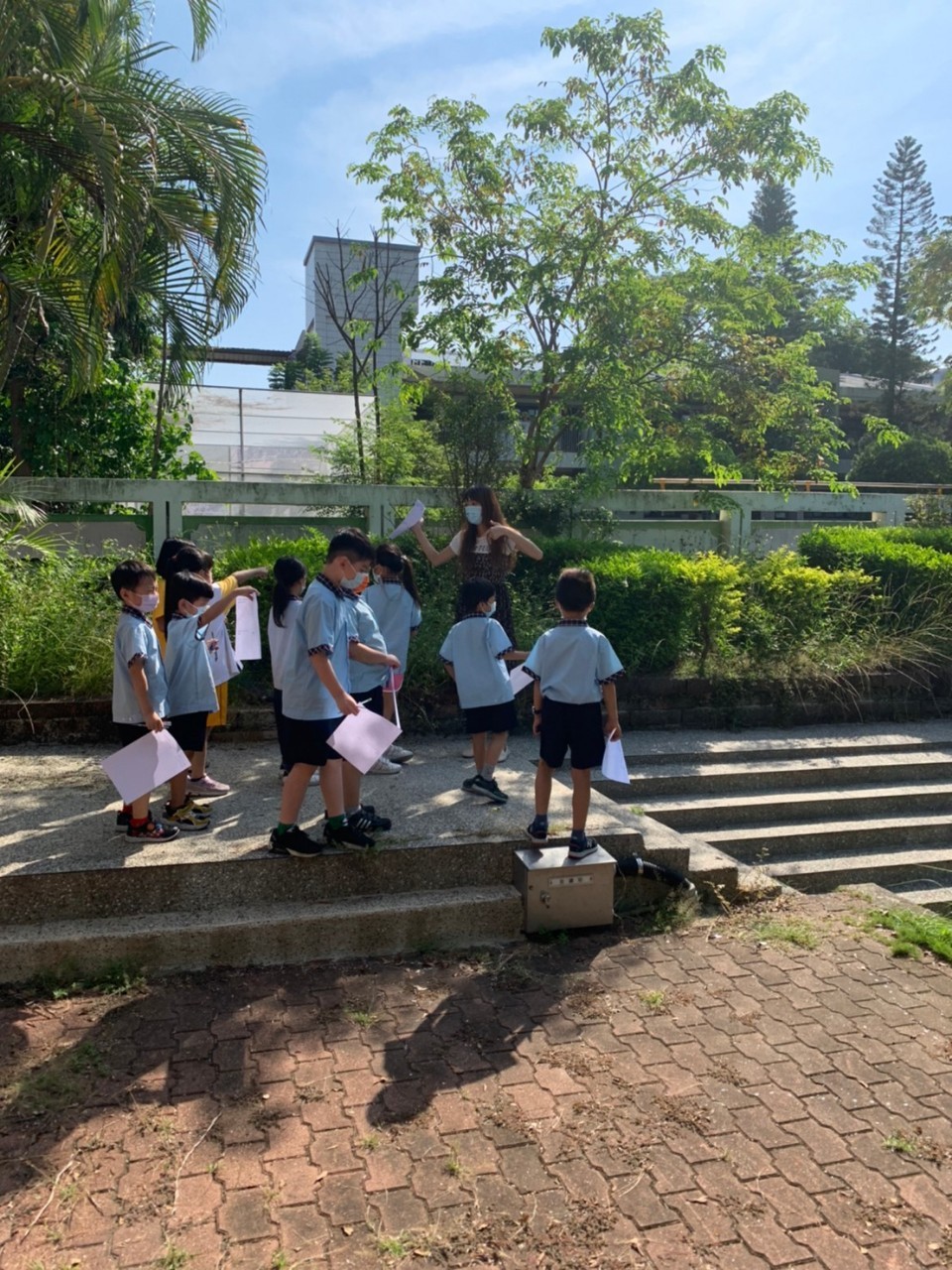 We like to learn.我們喜歡學習。
There is much love in our school.